Strategy Development
Situational Crime Prevention & CPTED
Week 12
The role of police has expanded.
Enforce law

Fight crime

Apprehend criminals
Manage traffic
Enforce regulations
Distribute 
official records
Settle disputes
Enforce law

Fight crime

Apprehend criminals
Public 
outreach 
& training
Maintain peace
Care for vulnerable
Counterterrorism
To prevent and control conduct widely recognized as threatening to life and property (serious crime).

To aid individuals who are in danger of physical harm, such as the victim of a criminal attack

To protect constitutional guarantees, such as the right of free speech and assembly

To facilitate the movement of people and vehicles
To assist those who cannot care for themselves: the intoxicated, the addicted, the mentally ill, the physically disabled, the old and the young.

To resolve conflict, whether it be between individuals, groups of individuals, or individuals and their government.

To identify problems that have the potential for becoming more serious problems

To create and maintain a feeling of security in the community.
Traditional policing strategies
Random preventive patrol


Rapid response


Follow-up investigations
Traditional policing strategies
Random preventive patrol: Neither controls crime nor makes citizens feel safer

Rapid response: Only works in very small proportion of incidents

Follow-up investigations: Not as effective as believed
“Problem-Oriented Policing” (POP)
“Microscopic evaluation”  of a problem
Not dependent on CJ system; engaging other agencies, community, private sector
Discovering new & more effective (preventive) strategy
Implementing the new strategy, evaluating effectiveness
Reporting results & building body of knowledge
Microscopic examination of problems draws on principles and methods of social science.
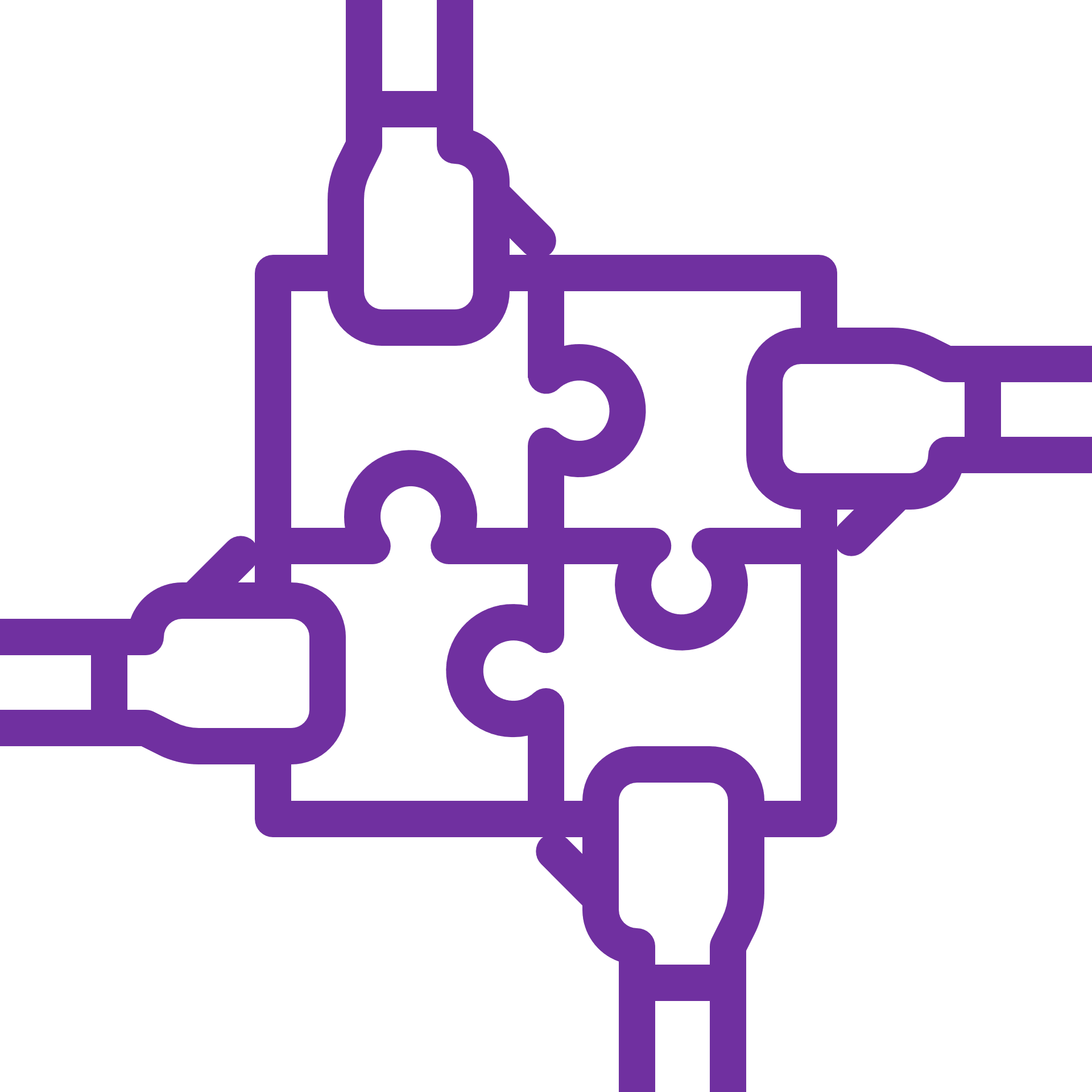 POP places high value on new responses that are:

Preventive in nature

Not dependent on the criminal justice system

That engage other public agencies, the community, and the private sector
Implementing, evaluating, and disseminating
The role of crime analysts is expanding.
“If crime analysts have one collective shortcoming, it is that they do not participate sufficiently in turning their analyses into action. It is not enough to deliver the report.

Crime analysts should be expert consultants not only on what, but also on what to do about it.”
Police Chief Tom Casady, 
Exploring Crime Analysis (IACA, 2008)
Tactics to intervene in a series
Remove the motivated offender through apprehension tactics

Remove the suitable target through target hardening tactics

Supply the capable guardianship through suppression tactics
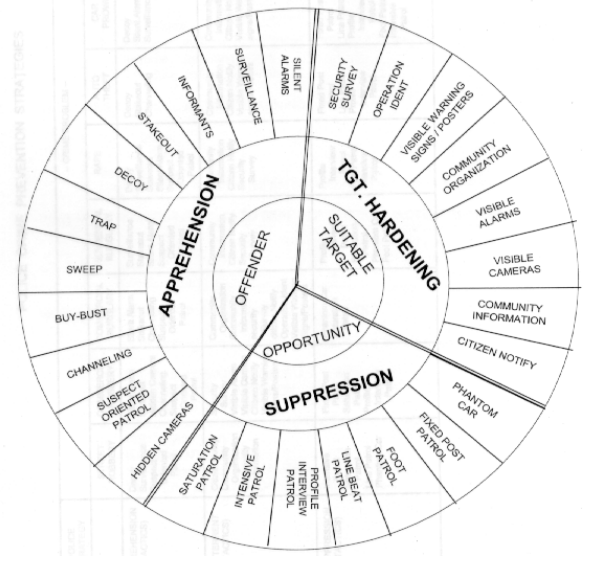 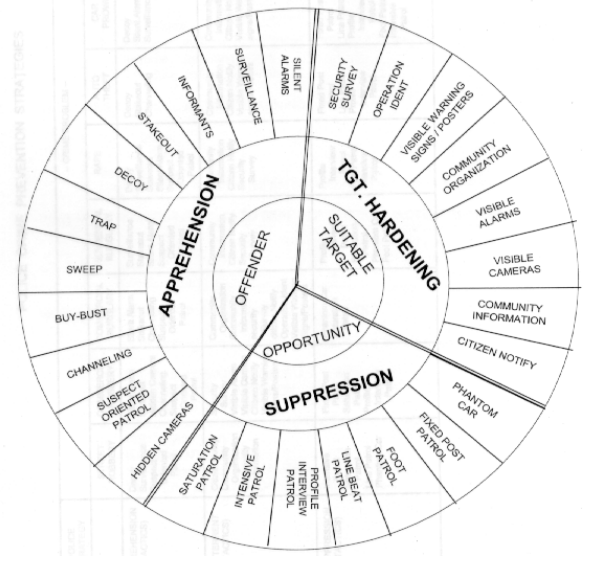 What does this remind you of?


(Remember: to seize an opportunity, you have to be in the right _________ at the right _______.
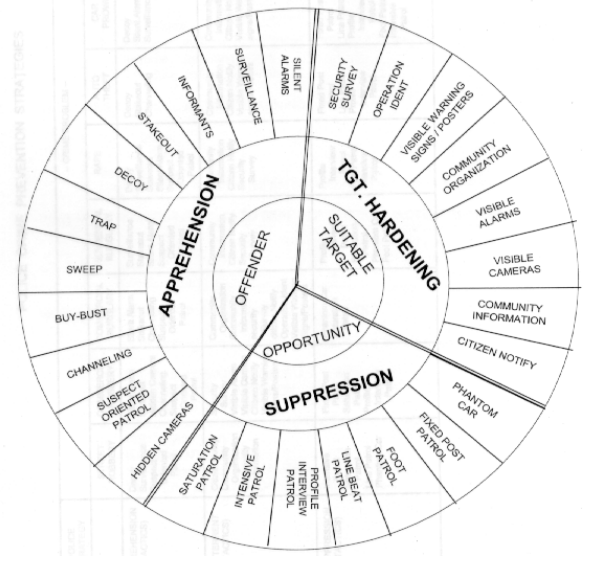 Apprehension tactics focus on apprehending the offender(s).

Stakeouts, decoys, traps, buy-bust, sweeps, hidden cameras, informants, surveillance, silent alarms.
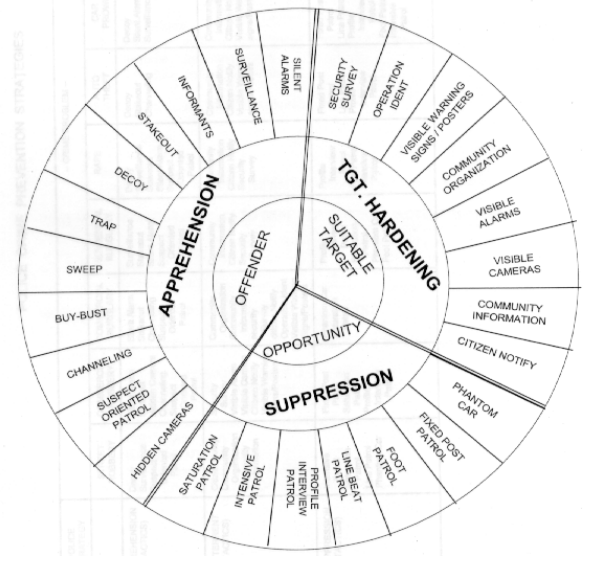 Target-hardening tactics focus on securing the victim/target.

Warning signs, community organization, visible/audible alarms, visible cameras, community information, notifying citizens.
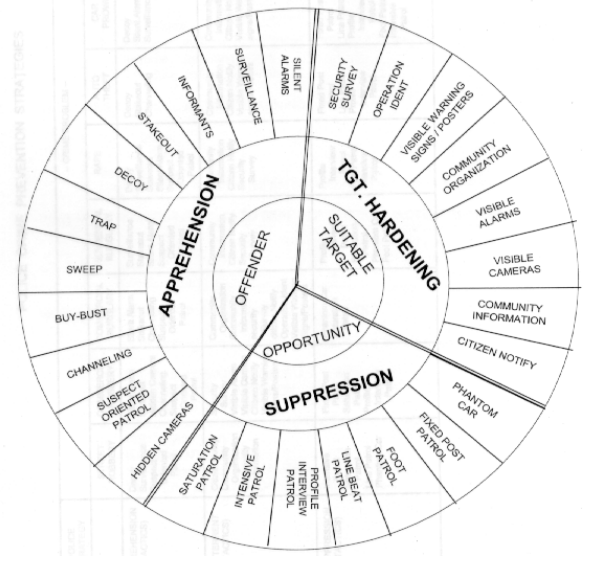 Suppression tactics focus on increasing guardianship.

Increasing visibility of law enforcement through various types of patrol..
Strategies for long-term problems
Crime Prevention Through Environmental Design
Crime…

… requires a suitable target, a likely offender, and the absence of a capable guardian

… is committed by offenders as they go about their daily activities (in their activity space)

… is committed by offenders who seek to minimize risk and maximize reward…
C.P.T.E.D.
“The design, manipulation, and management of the build environment to reduce crime and the fear of crime and to enhance sustainability through the process and application of measures at the micro (individual building/structure), meso (neighborhood), and macro (national) level.”

Armitage, 2016
C.P.T.E.D.
Defensible space and territoriality

Limiting through movement

Surveillance

Physical security

Management and maintenance
Defensible space and territoriality
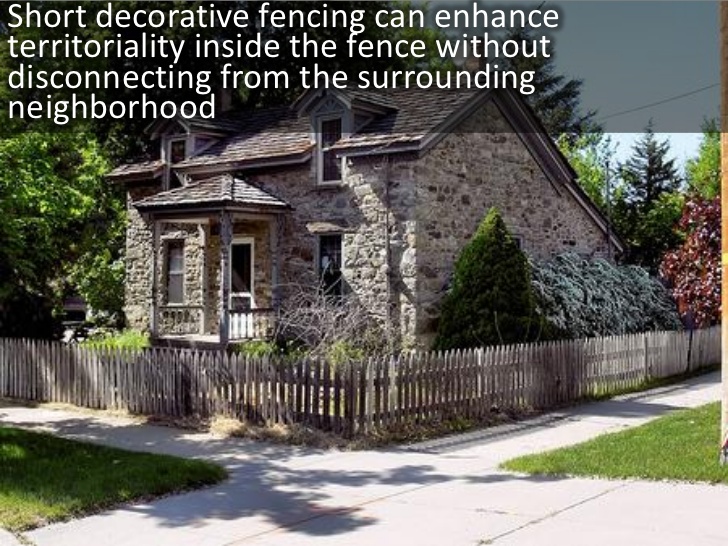 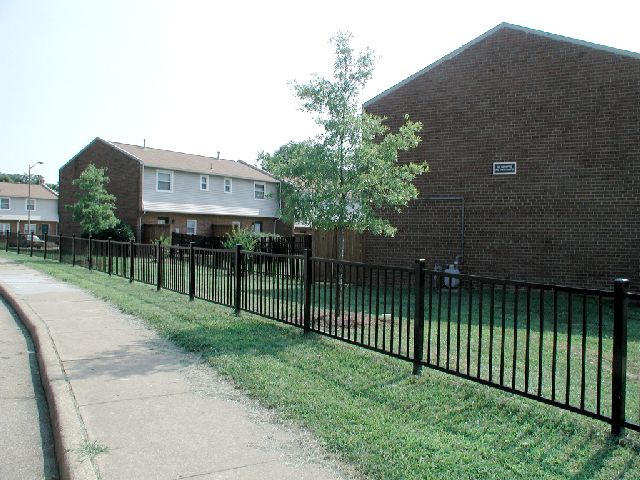 Photo credit: Russell James, Texas Tech, CPTED (Crime Prevention Through Environmental Design)
https://www.slideshare.net/rnja8c/cpted-crime-prevention-through-environmental-design-4686167
Limiting through movement
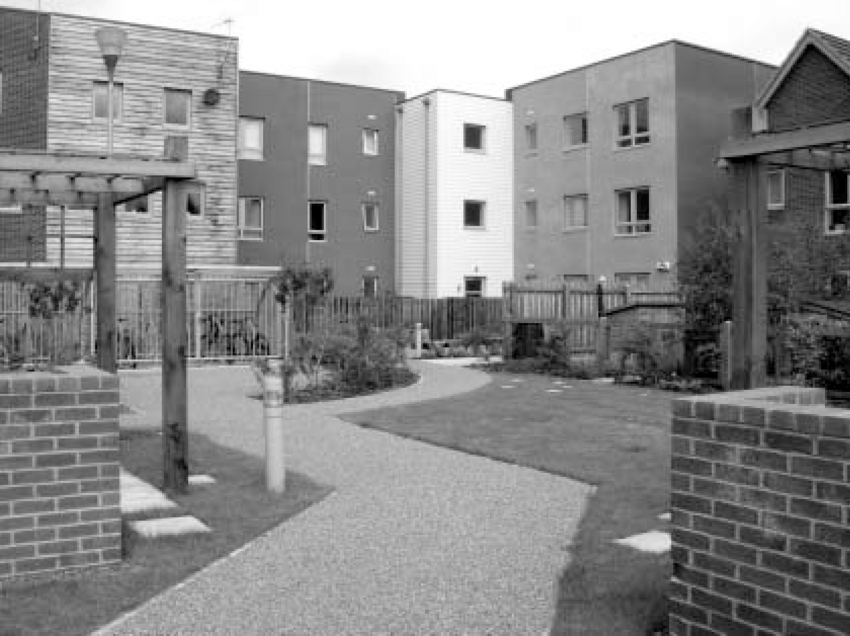 Balancing the benefit of limiting access (for security) and the benefit of encouraging walking and cycling (increasing sustainability and prosocial use of space – also increases guardianship).
Surveillance
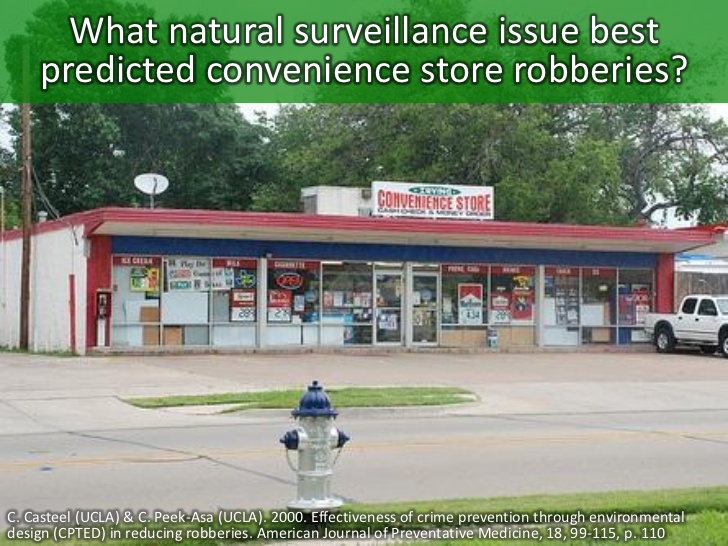 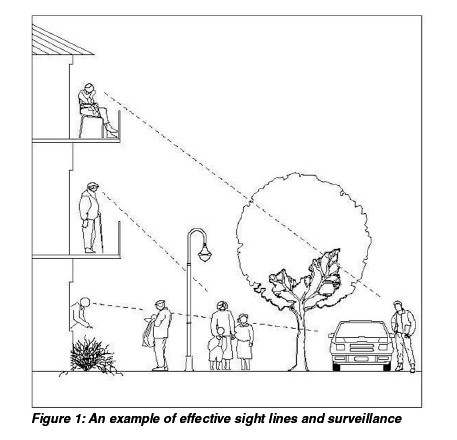 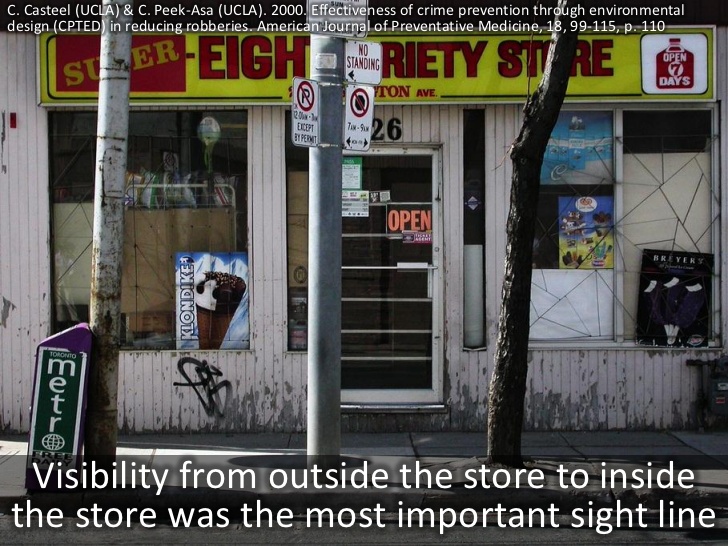 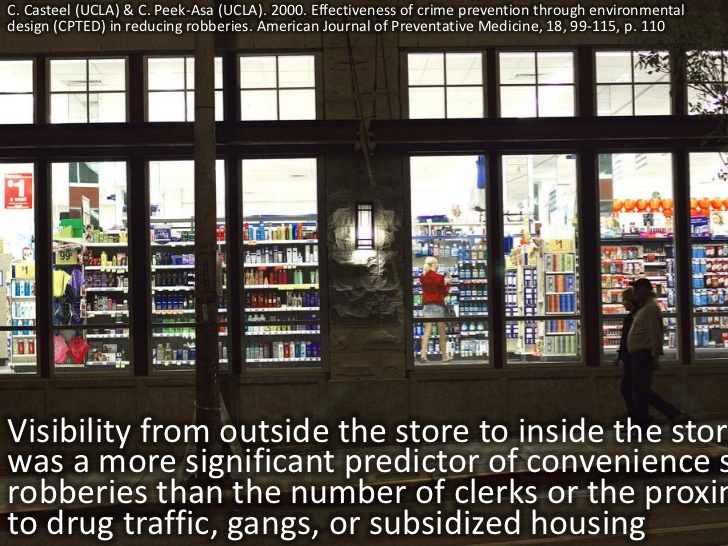 Physical Security
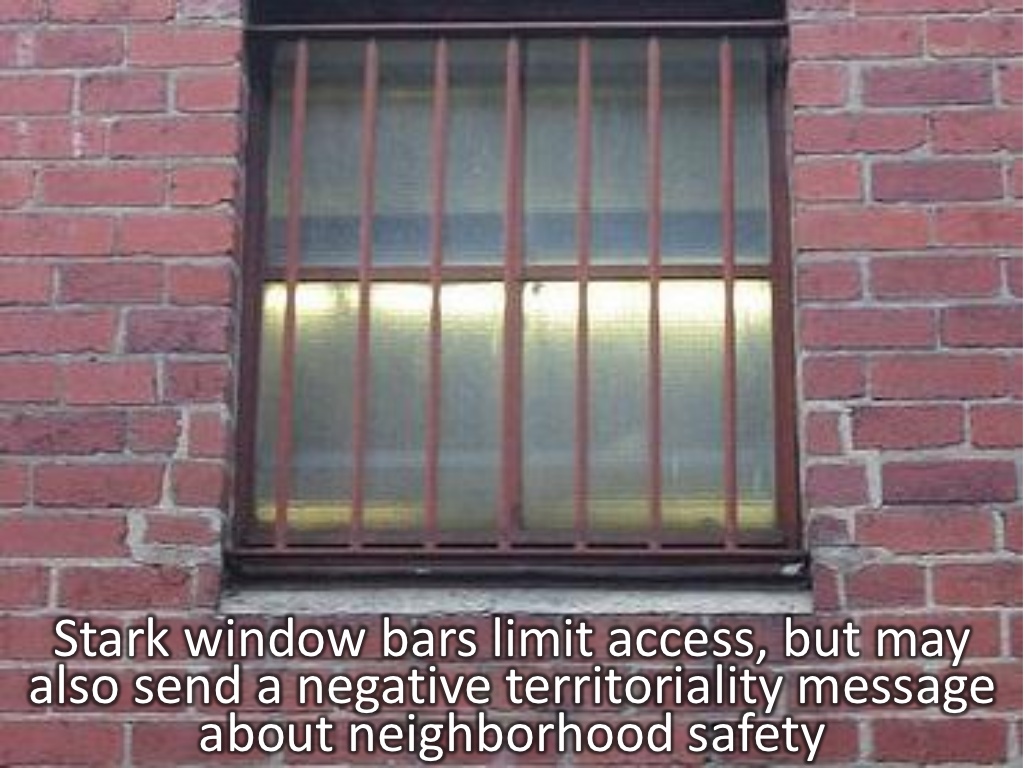 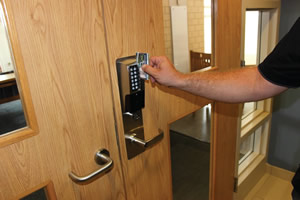 Management and Maintenance
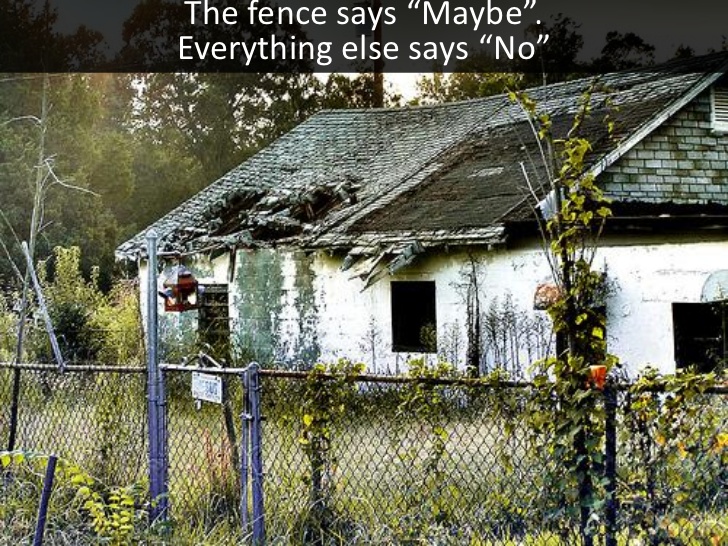 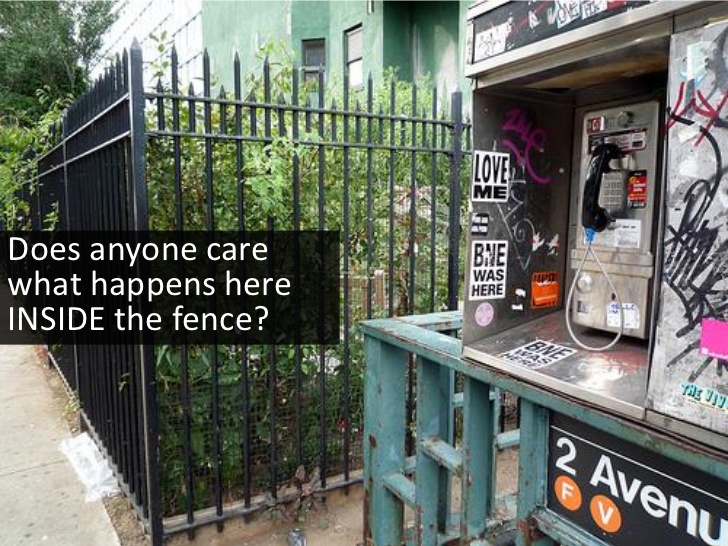 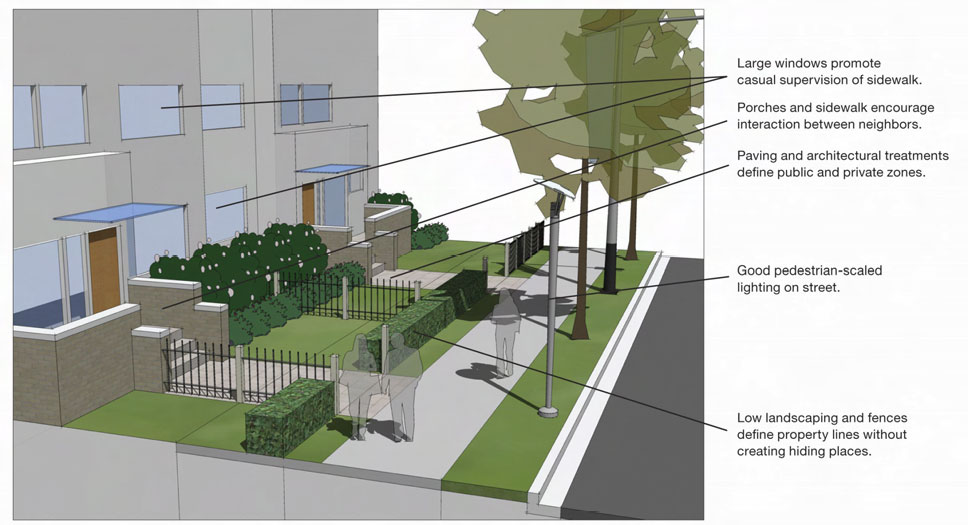